“Grensland is Circulair”december 2019 – oktober 2022Kennisnetwerk BTM – Circulariteit op Bedrijventerreinen – 2 december 2021
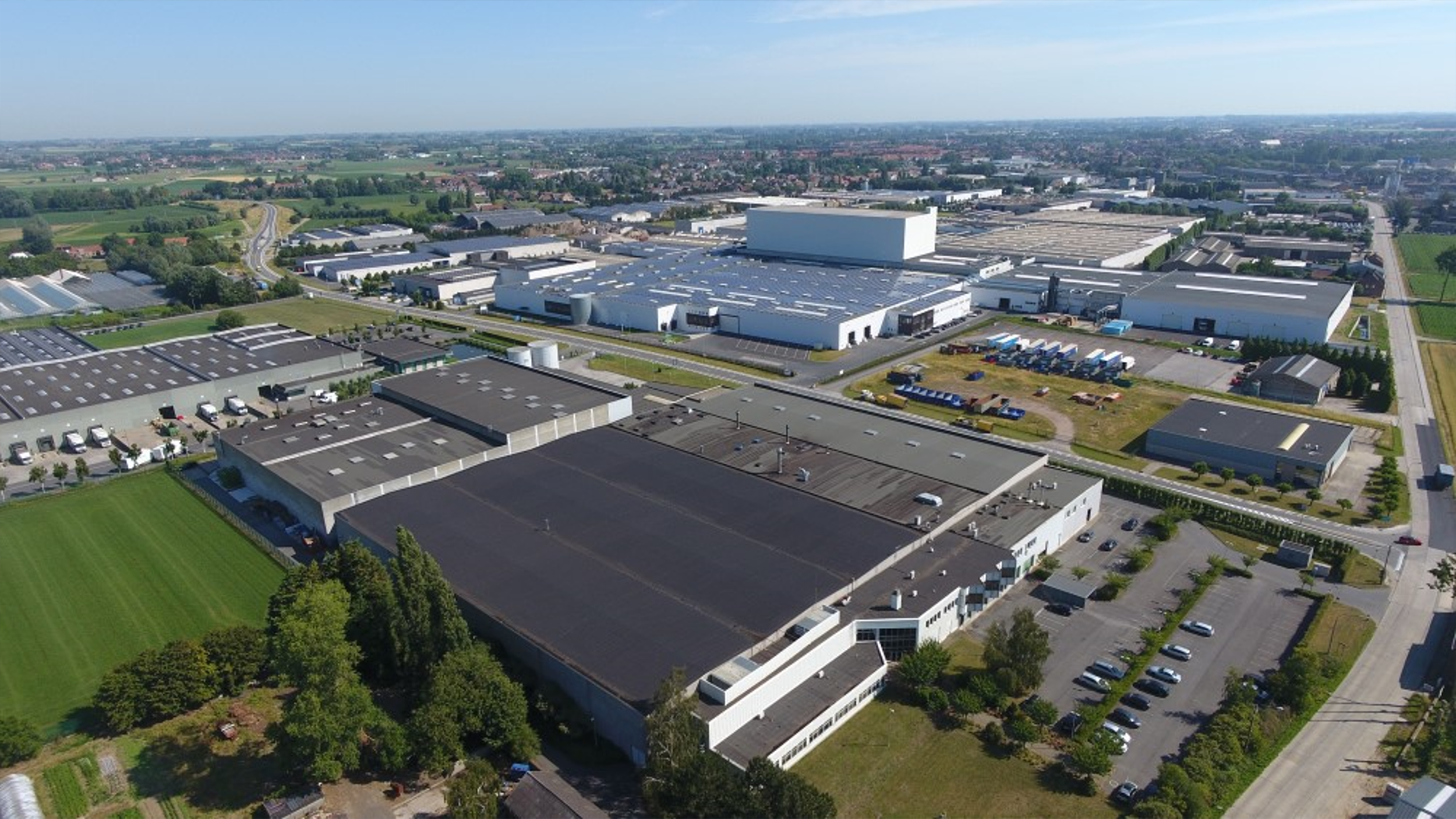 Philippe Tavernier
3PT Consult
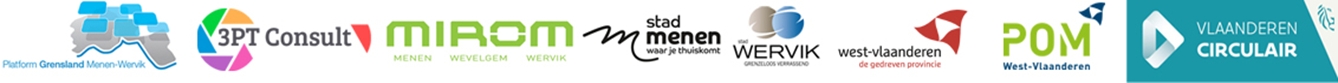 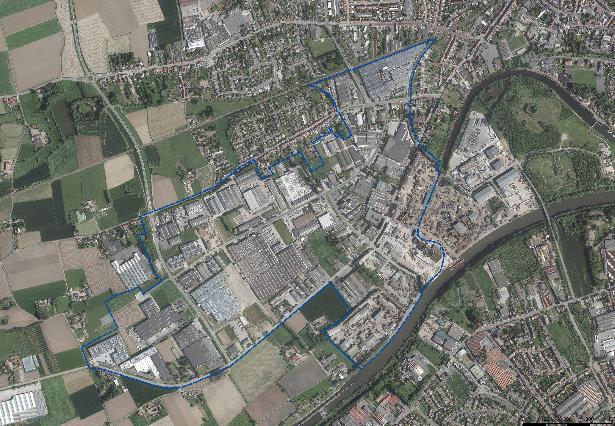 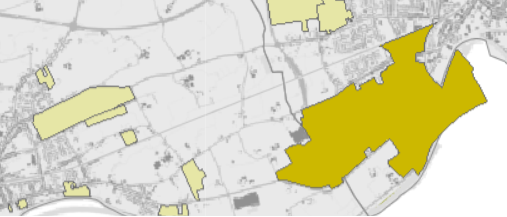 Hoogweg
Klingstraat
PlatformGrensland
Grensland
VZW
Oprichting: 23 /9/2010
Nu 80 aangesloten bedrijven

Doel:
- Stimuleren samenwerking
- Belangenbehartiging
- Aanspreekpunt en spreekbuis voor BT 

2020 : Uitbreiding Wervik:  Klingstraat en Hoogweg
Menensesteenweg
Grensland Menen- Wervik
Wervik: Hoogweg 
Wervik:  Klingstraat en Menensesteenweg
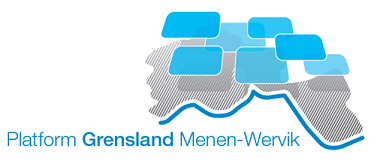 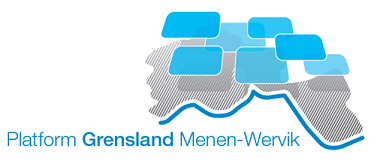 SitueringGrensland
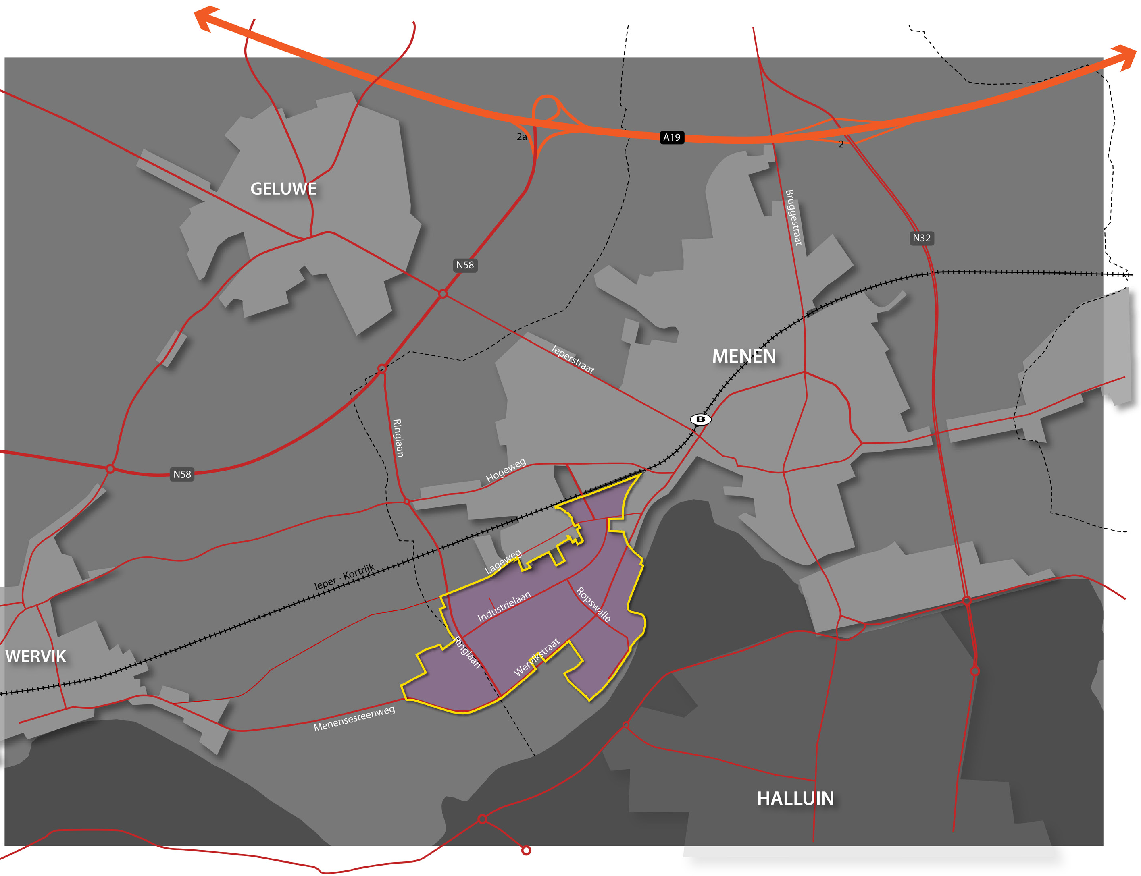 Noorden: spoorlijn 69 Kortrijk-Poperinge + Woonwijken Menen
Zuiden: Leie, Frankrijk (Halluin)
Westen: Wervik
Oosten: Dode Leie-arm

BT Grensland : 90 ha
2100 werknemers

Interessante Circulaire bedrijven : 
Galloo
Recylec (‘t Veer en Galloo)
Leiestroom
Materialenpark MIROM Menen 

Sectoren: hout, bouw, metaal,afvalverwerking glas, Maatwerk, textiel, groothandel, hernieuwbare energie,…
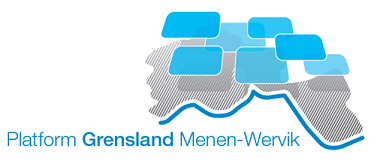 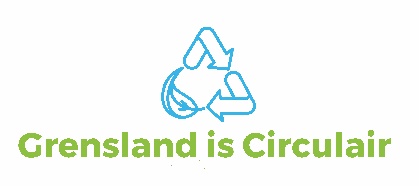 Grensland is Circulair

Een collectief totaalconcept voor materialenbeheer, afvalpreventie, selectieve inzameling en up-cycling van afval op bedrijventerreinen

Proefproject : Oproep Vlaanderen Circulair
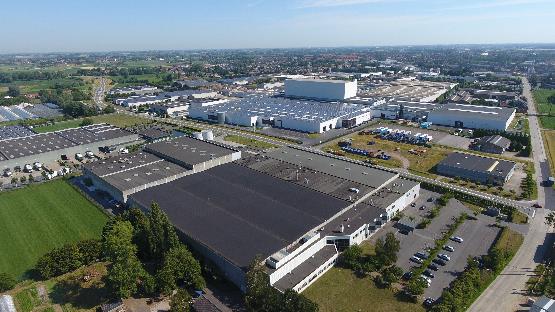 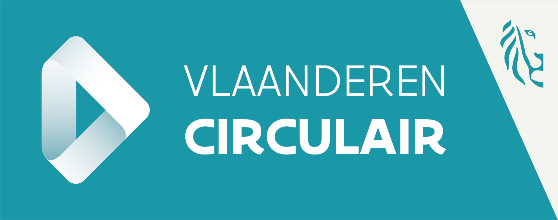 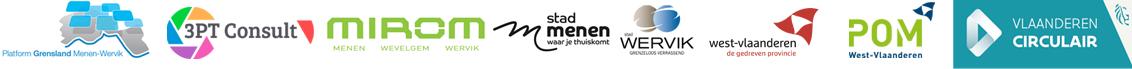 Partnerschap ‘Grensland is Circulair’
BTV  “Platform Grensland Menen –Wervik” 
uitbreiding naar Hoogweg en Klingstraat in Wervik
Steden Menen en Wervik
MIROM Menen
3PT Consult 
Take-Off: parkmanager

Inhoudelijke ondersteuning + deelname stuurgroep : SIRRIS, VITO, POM West-Vlaanderen, OVAM, Vanheede Environment Group, ‘t Veer, Fost Plus 
Klankbordgroep en Intentieverklaring tot medewerking : Aunde, Berry Alloc, Groep Dekeyzer, Galloo, Decospan, Leiestroom, Valvan, Sanac Logistics, Hofkip, Thule.
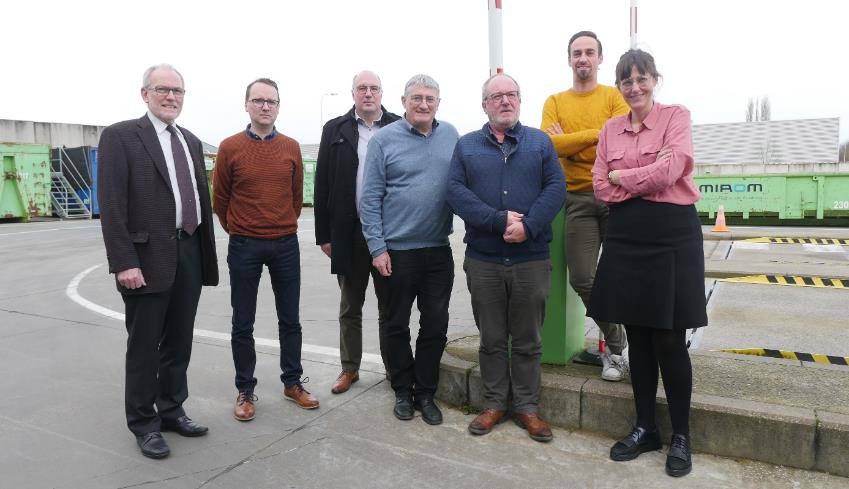 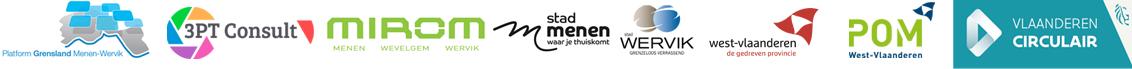 Relevantie t.o.v. Circulaire Economie
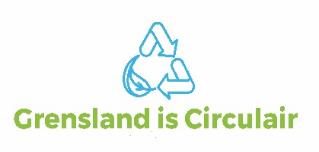 Focus op : 
Reduce: efficiëntieverbetering -> minder verbruik van grondstoffen of materiaal; sensibilisatie en informatiedoorstroming rond circulaire economie en afvalpreventie;  Werkpakket 1
Reuse: hergebruik (product blijft intact, zelfde functie, zelfde gebruik); werkpakket 3
Repair & Remake: product opnieuw bruikbaar maken voor zelfde/nieuwe functie; werkpakket 3 
Redesign, Refurbish, ontwerpen voor een circulaire economie; initiatieven uit werkpakket 3 spelen hierop in
Recycle en Upcycling: nieuw product bevat vorig product op niet-herkenbare wijze: werkpakket 3 en 4
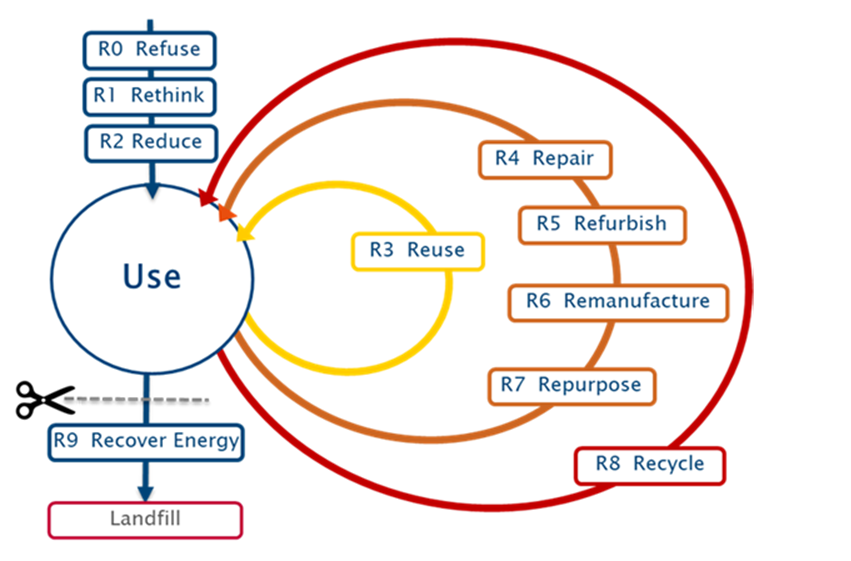 Sensibilisering - Infoverstrekking – begeleiding: Voorbije Activiteiten  Laat je inspireren: presentaties -> www.grenslandcirculair.be
R2 Reduce
“Afvalpreventie en  sluiten Materiaalkringlopen” i.s.m.  Sirris
“Inspiratiesessie Circulaire Economie” i.s.m.  Sirris
“Vlarema, sorteerverplichtingen en afvalstoffenregistratie” i.s.m.  OVAM 
“Praktische hulpinstrumenten voor een efficiënter afval- en materialenbeheer” i.s.m.  OVAM en Vlaanderen Circulair –            (Cirkeltips – Symbiose – CircleAid – CE-kompas)
“The Plastic Switch”
“Elektrische laadpalen op industrieterreinen”
“Vlarema 8 – wijzigingen en impact + praktijkgetuigenissen”
Audit : Materialenscan (Sirris)
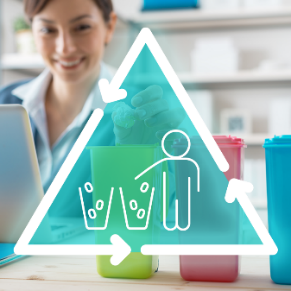 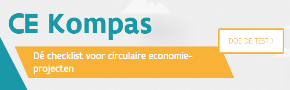 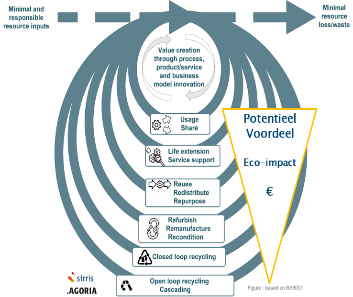 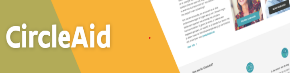 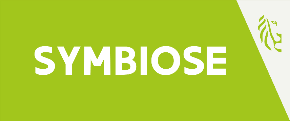 USE
Inventarisatie: Eigen enquête – ingezamelde fracties  (+ gegevens integraal milieujaarverslag, aanvoer materialenpark en    data IHM)
24 respondenten
nauwelijks cijfers over hoeveelheden en over kostprijs ! 
Gemiddeld worden 11 afvalfracties selectief ingezameld
Gemiddeld worden 5 KGA afvalfracties ingezameld
R3 Reuse &
R5 Refurbish
“ PC-Solidarity “Inzamelen PC’s  i.s.m. DigitalForYouth.be  -
DigitalForYouth.be – PC-Solidarity (steun Koning Boudewijnstichting)
Inzameling PC’s bij bedrijven voor jongeren met weinig toegang tot digitalisering en online onderwijs 
Veiligheid gegarandeerd tijdens opslag en bij refurbishing!  
Certificaten van cleaning. 

Promotie via projectkanalen + persconferentie (2/2/2021)
Continu lopende actie: reeds 5 leveringen van bedrijven ! 
Inzamelpunt bij Recylec (Galloo – ‘t Veer - maatwerkbedrijf) :
Ontvangst: lokaal Weegbrug 
Registratie – ontvangstbewijs – tijdelijke opslag 
Grote partijen (> 30): rechtstreekse ophaling. 
optie toekomst: Grensland als HUB voor West-Vlaanderen ? 
Medewerking Economisch Huis Oostende en BTV ZW-Vl
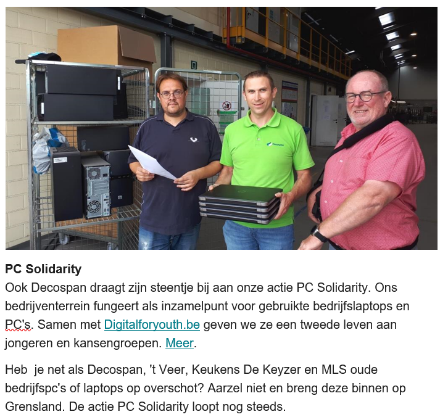 R3 Reuse &
R5 Refurbish
Samenwerking Grensland - Kringloopwinkel Deltagroep
Unieke samenwerking !  BTV + 1ste Kringloopwinkel met B2B acties
Sociale tewerkstelling: maatwerkbedrijf 
Afgeschreven kantoormeubilair, elektrisch  materiaal, 	gebruiksgoederen in goede staat, werkkledij, … 
Collectieve inzamelingen op Grensland:
29 maart en 22 november 2021
Grote partijen: afhaling op afroep / brengen 
Verkoop in Heule (loods) + onlinekanaal  in voorbereiding 

Resultaten:
Structurele samenwerking met Meubelbedrijf (toonzaalmodellen)
Levering werkkledij 
Uitbreiding naar ZW-Vl  BTV
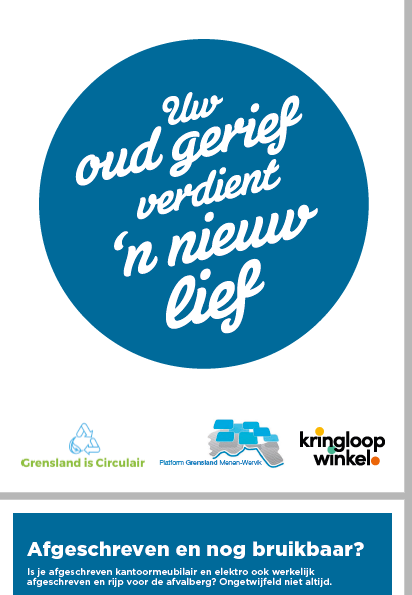 R5 Refurbish + R6 Remake
Samenwerking Grensland - Constructief vzw (maatwerkbedrijf)
Collectieve inzameling massief hout: grondstof voor nieuwe “meubelen op maat” 
29 maart en 22 november 2021
Confortluxe – Wervik: meubelkarkassen
Slechts zeer kleine hoeveelheid geschikt voor Constructief ? 
Partnermatch met schrijnwerkerij Klimop (maatwerkbedrijf uit Brussel) 
productieoverschotten van Woodstockx 
Grote partijen: afhaling op afroep / brengen 
Refurbishing oude meubelen en teruglevering via overeenkomst - “meubelen op maat” 
Promotie door Grensland  - continue sensibilisatie !!!
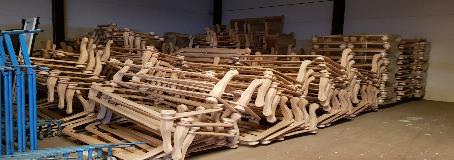 Inzameling houten en Plastic PalettenHerstelling en tweedehandsaanbod = > circulair verhaal
R3 Reuse +
 R6 Remake
Samenwerking met start-up Circle of Packaging; begeleiding bij vergunning en erkenningen )
Periodieke collectieve inzameling van houten en plastic paletten : 
Alle afmetingen tot maximaal 1300 x 1300
Volumes tot +/- 50 paletten op voorgestelde data, grotere volumes en opruimingen op afroep
Gratis ophaling en transport 
Sorteren: bruikbaar – te herstellen – afzet voor verdere verwerking (spaanplaten – energie of hergebruik plastic)
Teruglevering als tweedehandspaletten – volledig circulair circuit op het BT 
Data en resultaten
22 – 24 juni: 5 bedrijven;  200 tal paletten ingezameld  
27-29 september: 1 bedrijf (50 paletten) + nog 3 ophalingen op afroep
14 – 16 december : ?
KGA-Inzameling (ondersteuning initiatief POM W.Vl. – Vanheede)
R8 Recycle
 R9 Recover Energy
2 x per jaar – collectieve inzameling op alle W-Vl BT 
Extra promotie via project: 	
4/12/2020 : 8 deelnemers uit Menen/Wervik
2183 kg KGA ingezameld !
video-opnames voor promotie bij Vertexco & Thule
Juni 2021: 3 deelnemers uit Menen/Wervik  
147 Kg KGA opgehaald 
Ontzorging, juridisch, ecologisch, logistiek +  economisch interessant!
35 tot 50% goedkoper !
Nodige attesten – afvalstoffenregistratie 
Vlarema – verplichtingen ok
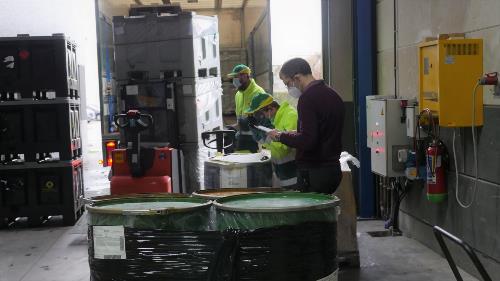 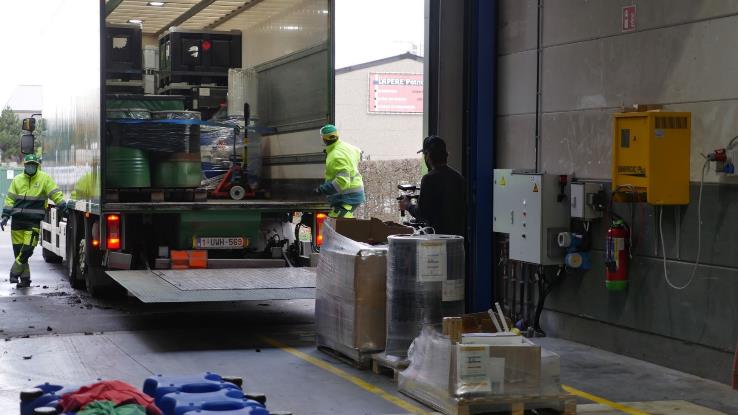 The Plastic Switch i.s.m. met Vanheede Environment
R8 Recycle
Initiatief Vanheede Environment 
Collectieve en gecombineerde selectieve inzameling van zes plastiekfracties in aparte plastiekzakken:







Alle bedrijven kregen proefbox met zakken en info 
Tweewekelijkse inzameling samen met PMD
Premies van Valipac en Fost-Plus
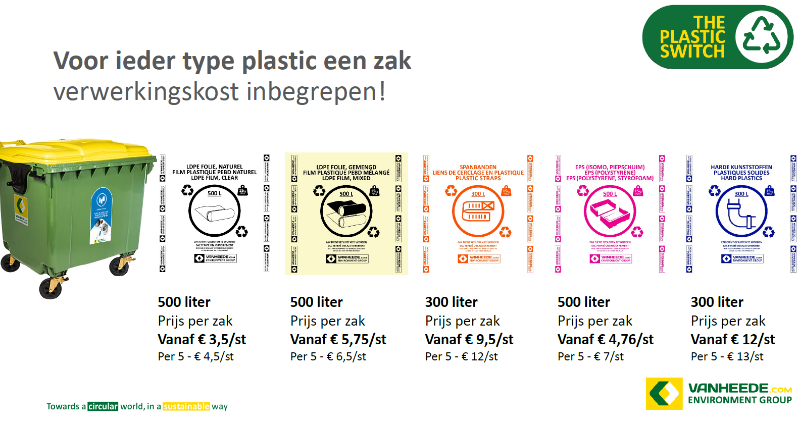 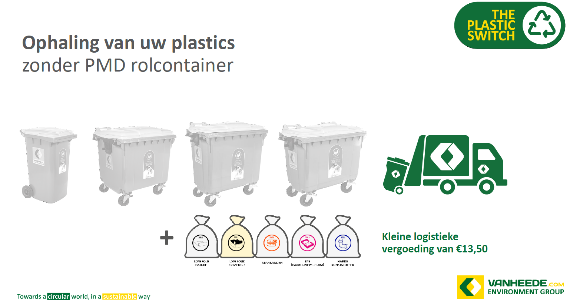 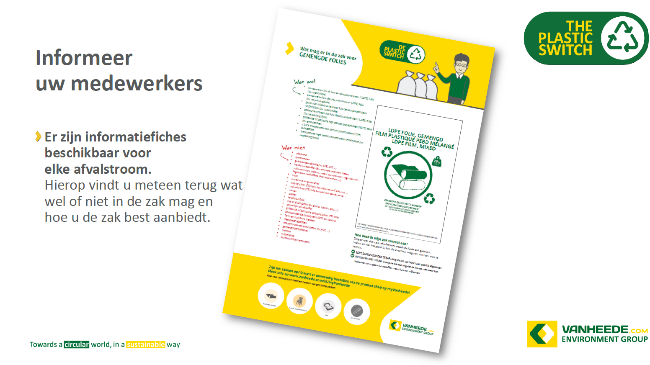 Zwerfvuilopruiming “KeeP it Clean”
R2 Reduce &
R8 Recycle
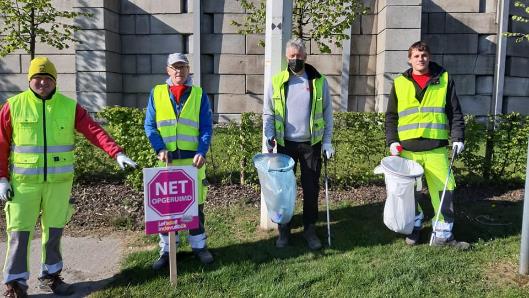 Samenwerking met Veerkracht 4, (maatwerkbedrijf), Menen en Wervik en MIROM Menen 
Periodieke zwerfvuilopruiming + Selectieve inzameling (PMD – Glas – Restafval + P&K en grofvuil)
Analyse van hotspots en van zwerfvuil op terreinen: 



Nu afbakening zones en toewijzing aan bedrijven vanaf december 2021 voor opruiming met “medewerkers – mooimakers”
Voorbeeldbedrijf: Woodstockx !
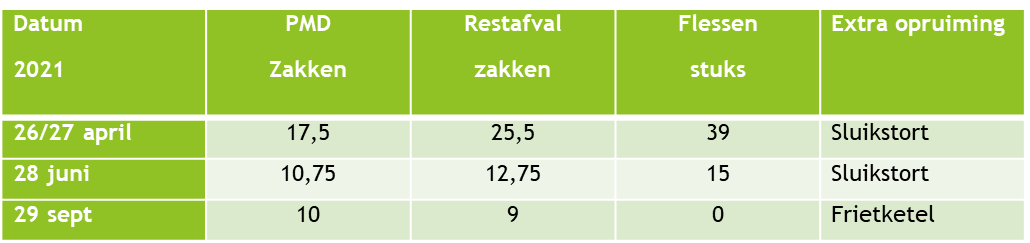 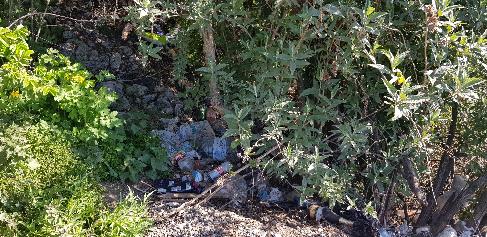 R2 Reduce &
R8 Recycle
KeeP it Cleanresultaten Wervik en Menen (juni): voorbeeld registratie
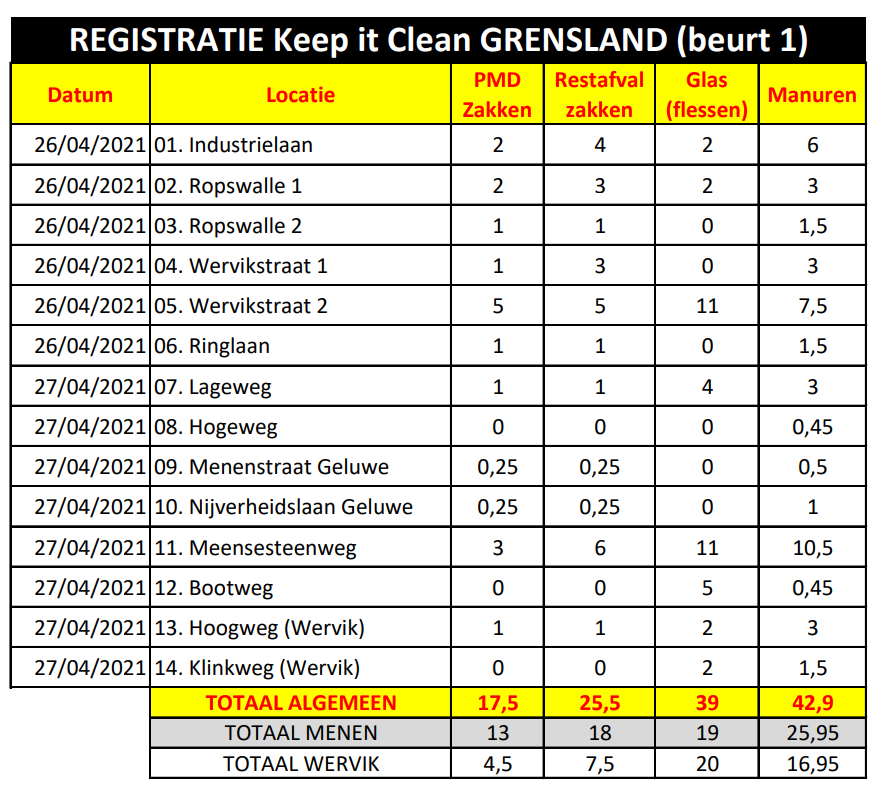 Voorbeeld van eenPartner-matchmaking
R8 Recycle
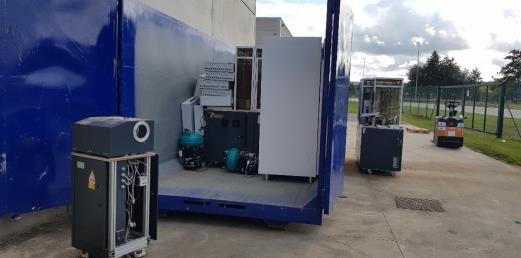 Partnermatch Galloo – MLS (Medisch Labo Service) : 
MLS zocht oplossing voor 8 zware afgeschreven laboratoriumtoestellen (terugnameplicht). MLS wil deze weg uit hun magazijn en maximaal laten recycleren. Elk toestel weegt ongeveer 700 kg. Waarvan zo’n 500 kg aan metalen: aluminium, inox, ijzer, kablering (koper), + elektro. robotica/motoren, en ook diverse kunststoffen.
Partnermatch gemaakt met Galloo 
Levering drie containers labo-apparatuur voor ontmanteling met maximale recyclage van metalen en kunststoffen; Via  deze verwerking wordt 97 % van de afgedankte labo-apparatuur van MLS verwerkt tot nieuwe grondstoffen.
https://www.wervik.be/grenslandcirculair/nieuws/grensland-circulair-realiseert-partnermatch-mls-galloo
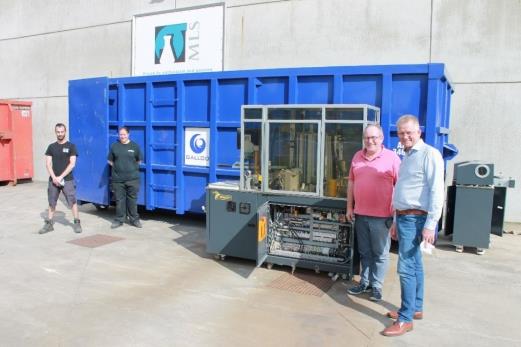 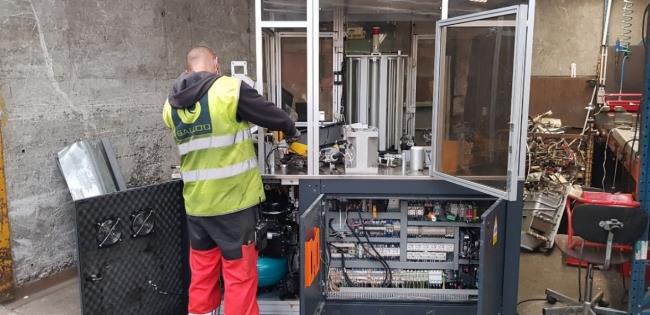 Communicatie
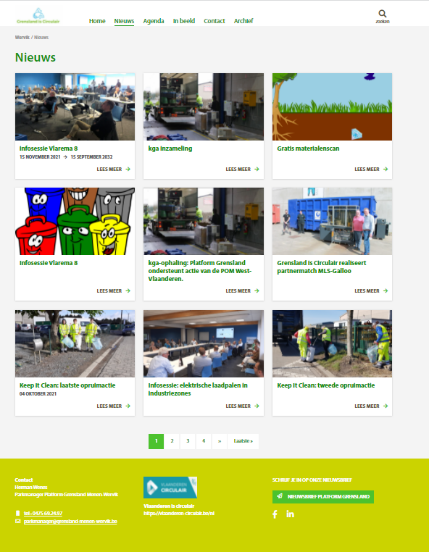 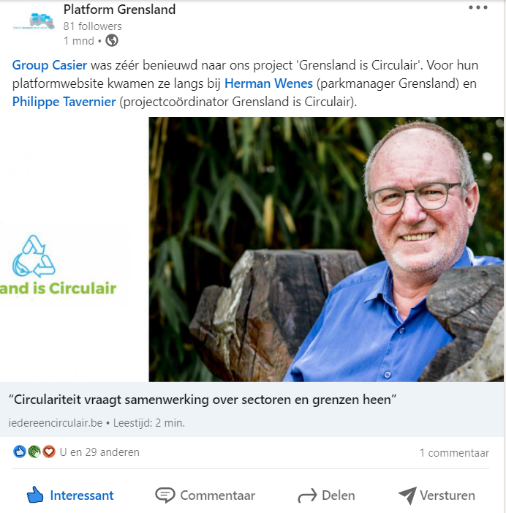 Communicatiewerkgroep: maandelijks overleg 
Projectlogo en logobalk : 


Website: www.grenslandcirculair.be
LinkdIn groep : LinkedIn-pagina Platform Grensland 
https://www.linkedin.com/company/65748024/admin/ 
Nieuwsbrief “The Grensland Times”
Persconferentie 2 februari 2021 ( live+online)
Publicaties – presentaties en artikels
Stickers met projectlogo  
Afvalkalender
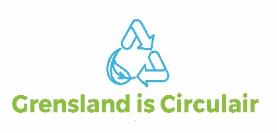 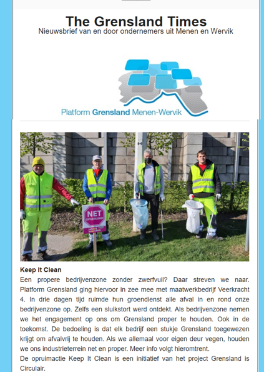 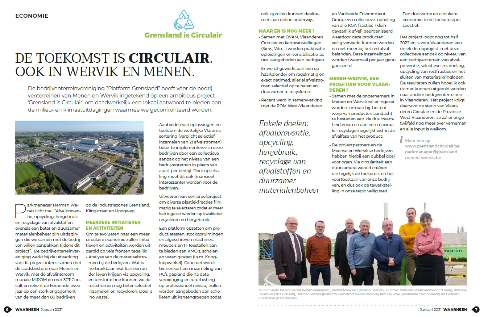 CommunicatieDriemaandelijkse Afvalkalender
Overzichtstabel data selectieve ophalingen en activiteiten
Op te hangen bij sorteereilanden – kantines,… 
Drie maand per kalender
oktober – december 2021: eerste versie
Nuttige contacten en telefoonnummers per actie
Achterkant: toelichting over het project, de sorteer-verplichtingen en specifieke inzamelacties.
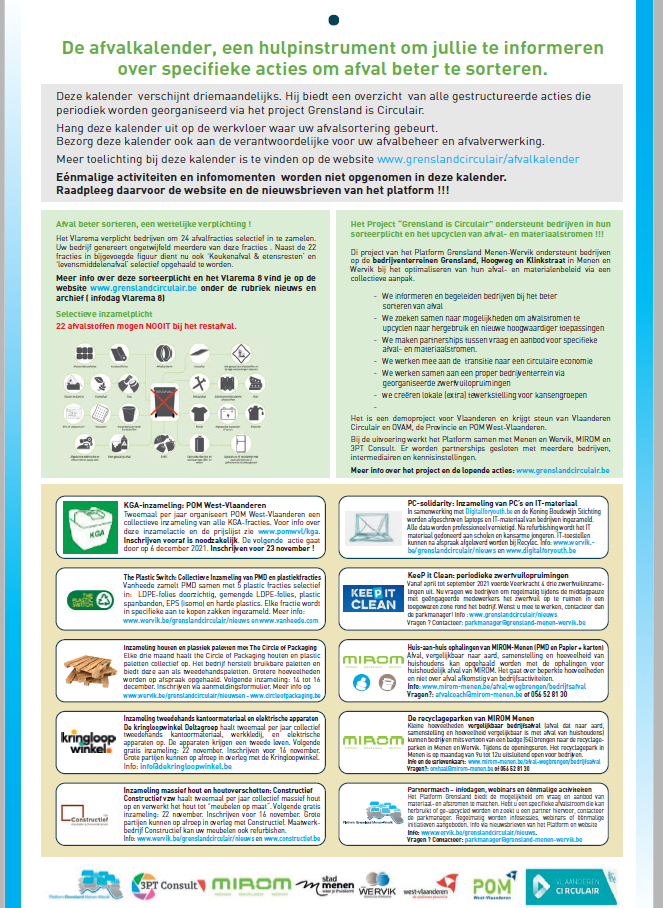 Nieuwe geplande Activiteiten
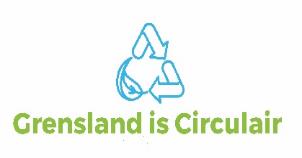 Een Circulair Bedrijventerrein is ook …
Grensland als lokale Energiegemeenschap ! 
Bijna zelfvoorzienend terrein voor energie 
Windenergie : Grensland Power
Vergisting : Leiestroom
PV bij meerdere bedrijven
Restwarmte 
Gepland : Installatie elektrische laadpalen
Circulaire Week : 21 tot 25 maart 2022
Sensibilisatiecampagne naar werknemers
Bedrijfsbezoeken
Infomomenten: verpakkingsoptimalisatie
Acties gericht naar werknemers (batterijen, dopjesactie, kurken…)

Groepsaankoop Recibox

Ophaling AEEA 
Sectorale Brainstorms
Inzameling allerlei plastic vaten
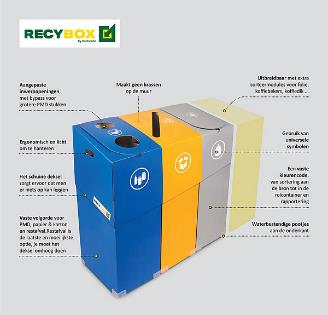 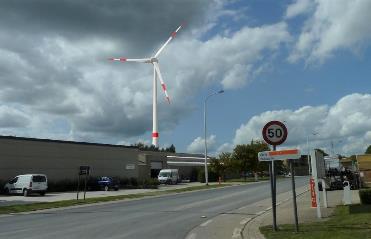 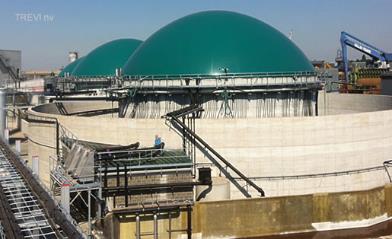 Grensland is Circulair :Tips & Lessons learned  - ( I)
Afval is bij KMO nu geen prioriteit : 
Weinig cijfers beschikbaar: weinig respons op enquêtes ! ->  Focus op persoonlijke contacten en bedrijfsbezoeken ! 
Wetgevend kader nog onvoldoende gekend
Trekkers als getuigenissen nodig ! 
Vindt de juiste contactpersoon in elk bedrijf 
Bedrijventerrein (< 100 ha) is beperkt als draagvlak voor meeste acties 
Samenwerken met meerdere BTV = versterken 
Belang ervaringsuitwisseling met andere projectverantwoordelijken.
Veel projecten met vergelijkbare doelstellingen! Vraag naar gestructureerd overleg gebeuren! (taak OVAM – Vlaanderen Circulair – Kennisnetwerk BTM  van POM’s, coach ???) 
Nuttige tools meer promoten en blijven herhalen! Moeten project overleven  !
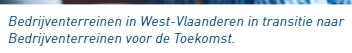 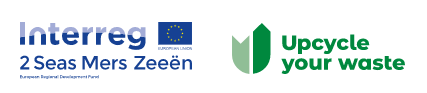 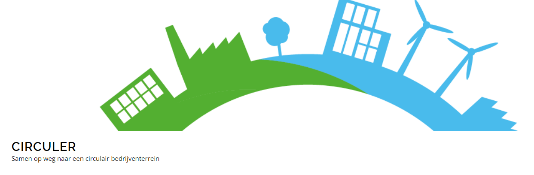 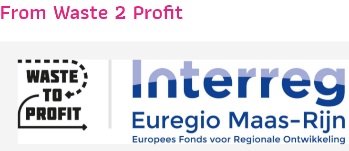 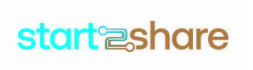 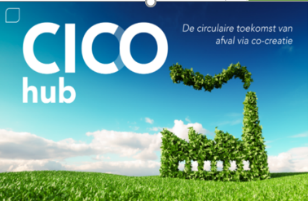 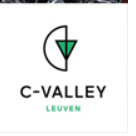 Grensland is Circulair :Tips & Lessons learned  - ( I)
Informeren, Informeren en blijven informeren: Doen en “Deure” Doen 
Belang netwerkevents om bedrijven te informeren en te sensibiliseren tot deelname; minder respons via on-line kanalen 
Blijven sensibiliseren: Herhalen is de boodschap ! Moet reflex en “cultuur” worden bij bedrijven om afval te sorteren en te upcyclen en materiaalstromen beter te beheren ! Meedoen aan acties vraagt veel tijd en juiste timing !  

Wetgevend kader en Ondersteuning 
Voor Collectieve acties op niveau van BT dient het wetgevend kader beter uitgebouwd te worden;  
Belangrijk om medewerking te krijgen van OVAM, Vlaanderen Circulair, Gemeente en Intercommunale,  IHM’s en Kenniscentra:  Kennis en logistieke ondersteuning! Draagvlak !  Stuurgroep ! 
Gedreven parkmanager met kennis van de bedrijven nodig ! 
Nood aan subsidiekader om BTV te ondersteunen en parkmanager of externe deskundige voldoende tijd te kunnen bieden en te kunnen ondersteunen – Middelen om acties op te starten !
Contact :
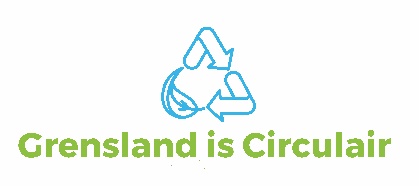 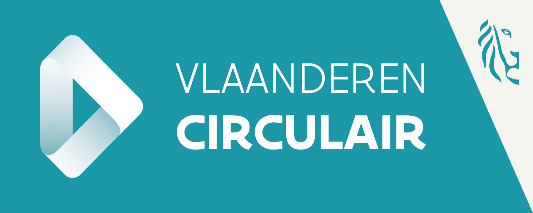 Herman Wenes 
Parkmanager Grensland 
0475/69.24.97 
parkmanager@grensland-menen-wervik.be

Philippe Tavernier
3PT Consult         
 0496/ 126 145
pt@3ptconsult.be 
www.3ptconsult.be
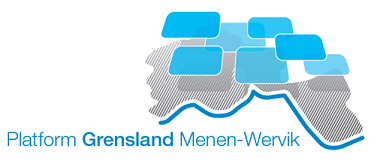 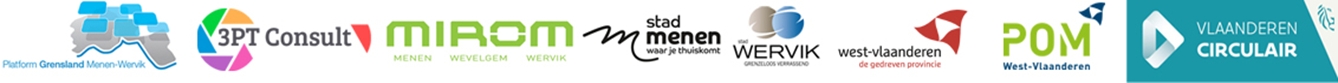 Een Collectief Totaalconcept voor een net en circulair bedrijventerrein !
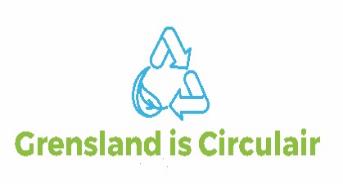 Optimaliseren van materialenbeheer, afvalpreventie, selectieve inzameling en upcycling van afval in functie van circulariteit op niveau van een bedrijventerrein 
Project ‘Grensland is Circulair’- oproep Vlaanderen Circulair 

Zwerfvuilopruiming : KeeP it Clean 
KGA-Inzameling : KGA-inzameling POM versterken
Groepsaankopen
Communicatie – Sensibilisatie 
Website – linkdIn groep – nieuwsbrief 
Eén driemaandelijkse  Afvalkalender voor het terrein 
Sensibilisatie : Infosessies en begeleiding 
Opzetten van een methodiek en structuur voor bestendiging na einde project; Multiplicatie
Doelstellingen (1)
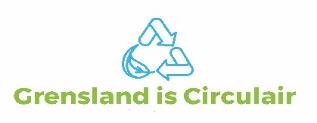 Beter materialenbeheer en afvalpreventie
inventarisatie van afvalstoffen – in kaart brengen materiaalstromen
Individuele begeleiding voor bedrijven - > Materialenscan -> preventie !!!
Informeren en stimuleren over circulaire economie en circulair aankopen

Optimaliseren selectieve inzameling – conform Vlarema (24 fracties ! ) 
reductie restafval: specifieke & periodieke selectieve inzamelingen (haalmethode) en uitbouw inzamelpunten (brengmethode) voor specifieke afvalfracties
Gebruik materialenpark op het BT
Tijdelijke stockering: herbestemmen (nieuwe toepassingen voor zuivere stromen) of voorbewerken (besparing transportbewegingen)
Kostprijsreductie!
Doelstellingen (2)
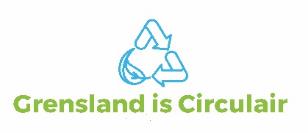 Nieuwe toepassingen voor niet structurele / zuivere afvalstromen
Platform voor partner-matching: upcycling, hergebruik en recyclage binnen korte transportafstand 
Samenwerking met symbioseplatform (OVAM)
Samenwerken met Valipac , Fost Plus, OVAM, Vlaanderen Circulair e.a.: bestaande instrumenten gebruiken  

Hergebruik en upcycling stimuleren

Sensibiliseren en informeren

Creëren lokale en extra tewerkstelling voor kansengroepen; Inschakelen van en samenwerken met “arbeidszorg” en maatwerkbedrijven bij uitvoering
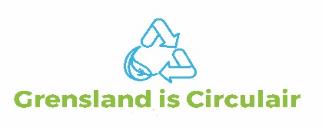 Grensland is Circulair: 6 werkpakketten
WP 1:  Projectmanagement (inclusief sensibilisatie)
WP 2:  Inventarisatie 
WP 3: Upcycling en specifieke inzamelingen i.f.v. circulariteit
WP 4: 4a: Verbeteren Selectieve inzameling via de haalmethode
		   4b: Verbeteren Selectieve inzameling via brengmethode 
WP 5:  Communicatie 
WP 6:  Uitwerken organisatiestructuur en disseminatie